Year 2  Spring Block 5Measurement – length and height
Measure length (cm)
NCLO: Choose and use appropriate standard units to estimate and measure length/height in any direction (m/cm) using rulers.
Key vocabulary and questions
centimetres / cm
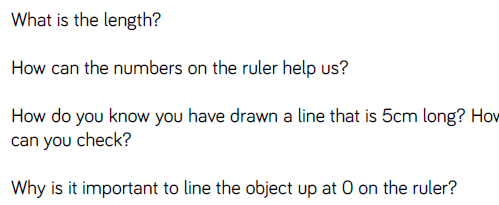 Fluency
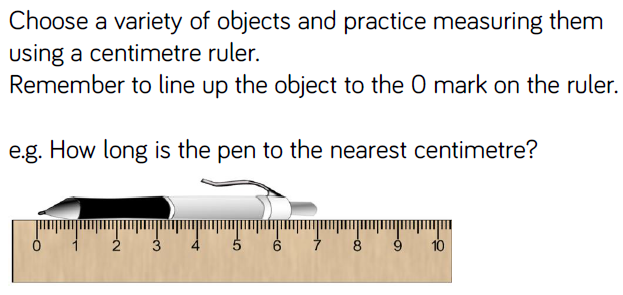 Fluency
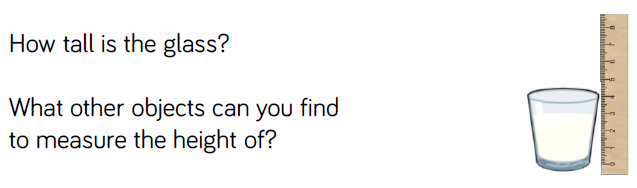 Fluency
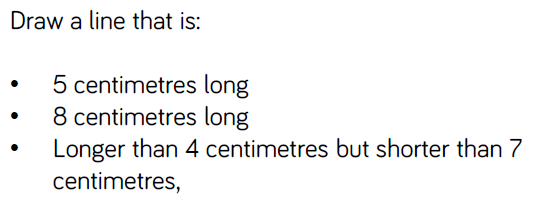 Reasoning and problem solving
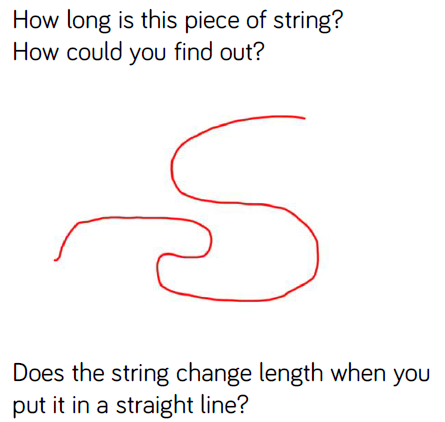 Reasoning and problem solving
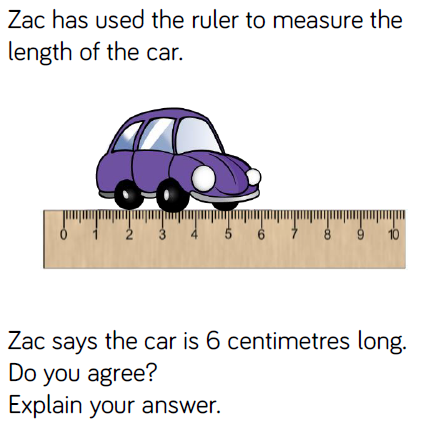 Year 2  Spring Block 5Measurement – length and height
Measure length (m)
NCLO: Choose and use appropriate standard units to estimate and measure length/height in any direction (m/cm) using rulers.
Key vocabulary and questions
Metres / m
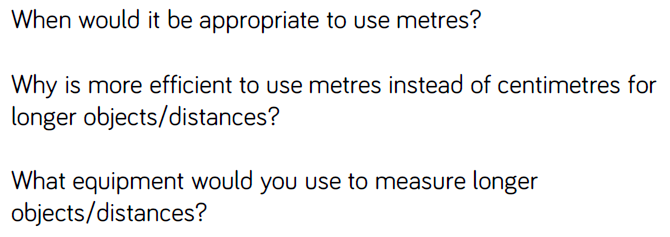 Fluency
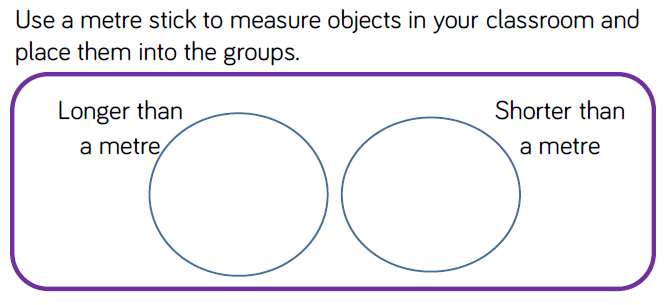 Fluency
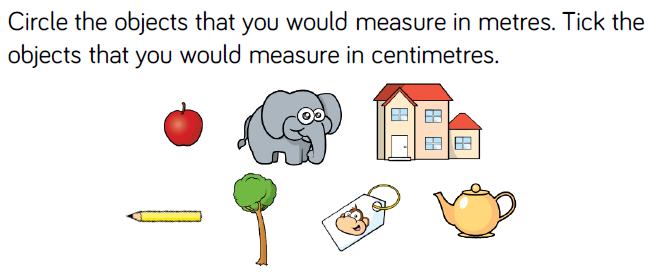 Fluency
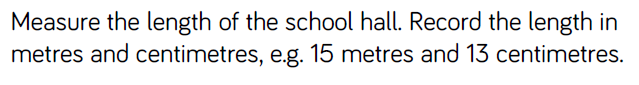 Reasoning and problem solving
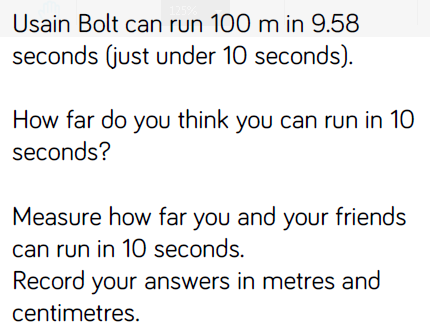 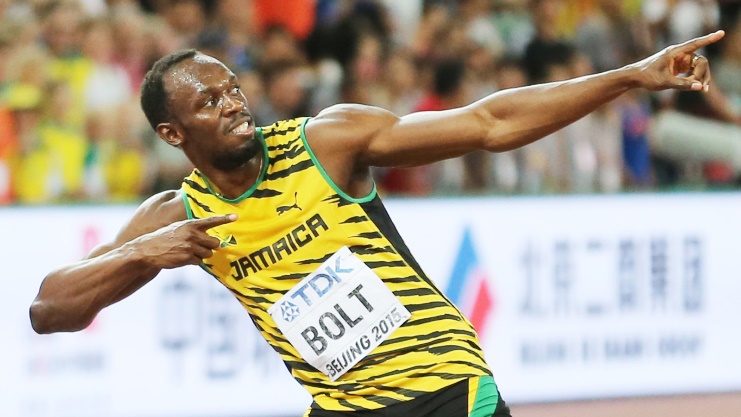 Reasoning and problem solving
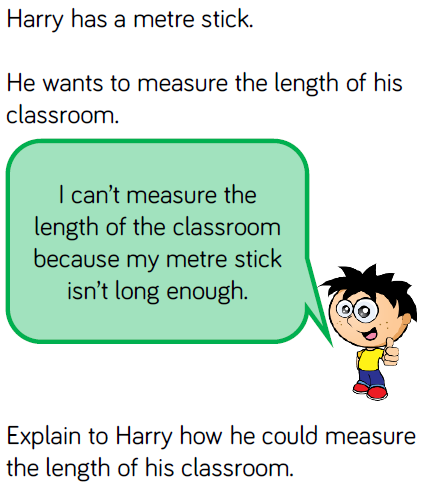 Year 2  Spring Block 5Measurement – length and height
Compare lengths
NCLO: Compare and order lengths and record the results using >, < and =.
Key vocabulary and questions
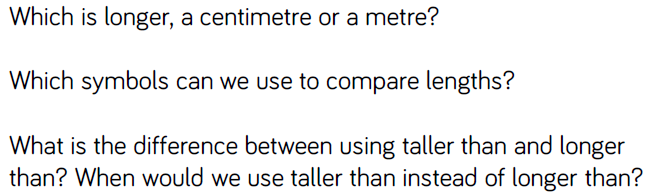 Fluency
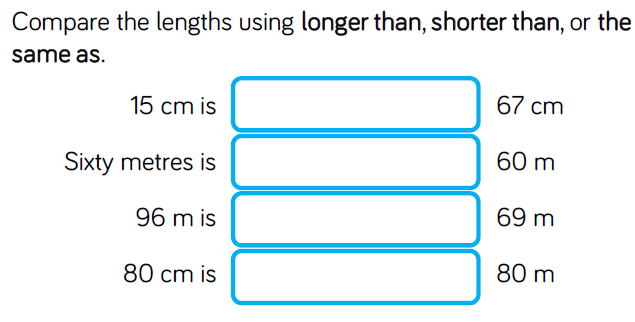 Fluency
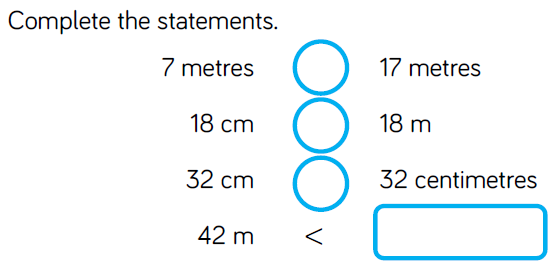 Fluency
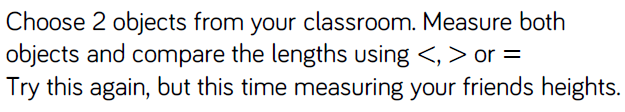 Reasoning and problem solving
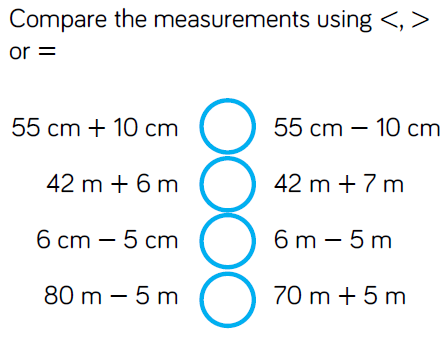 Reasoning and problem solving
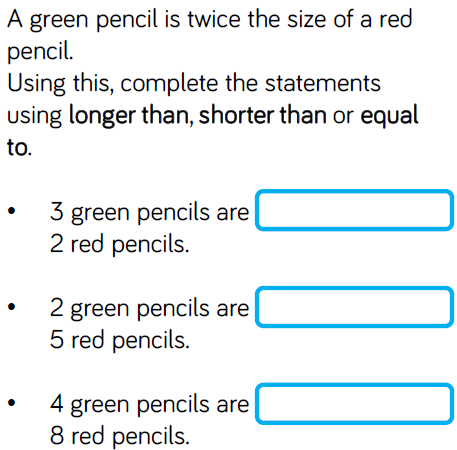 Year 2  Spring Block 5Measurement – length and height
Order lengths
NCLO: Compare and order lengths and record the results using >, < and =.
Key vocabulary and questions
Compare, estimate, longer, longest, shorter, shortest
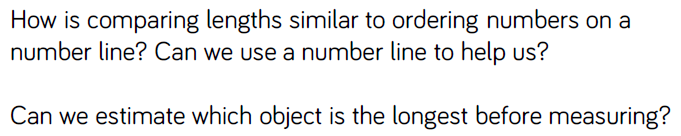 Fluency
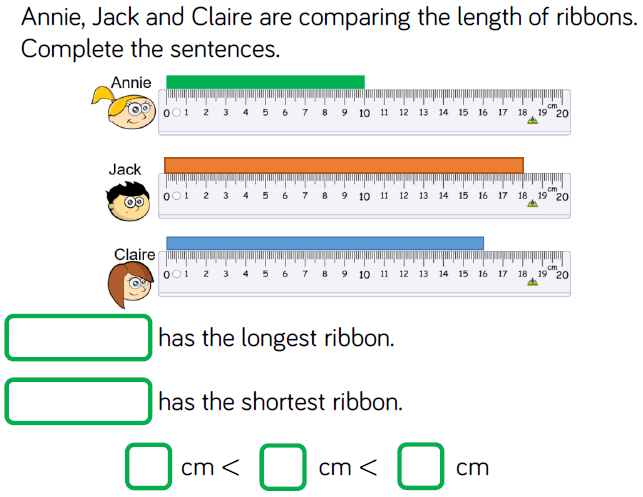 Fluency
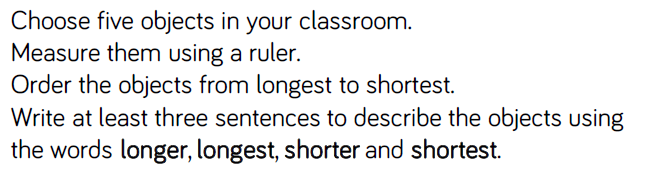 Reasoning and problem solving
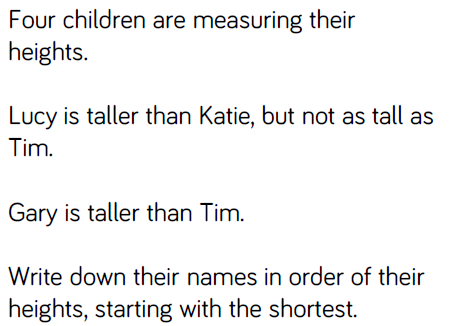 Reasoning and problem solving
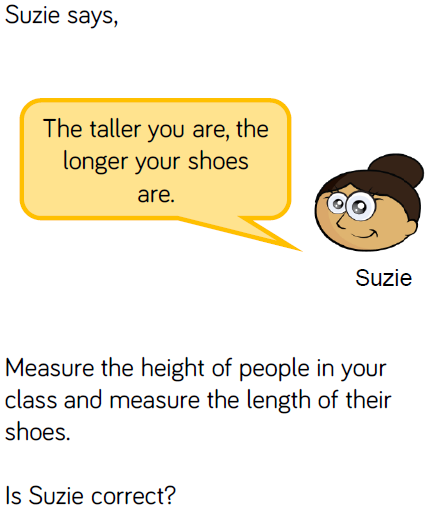 Year 2  Spring Block 5Measurement – length and height
Four operations with lengths
NCLO: Compare and order lengths and record the results using >, < and =.
Key vocabulary and questions
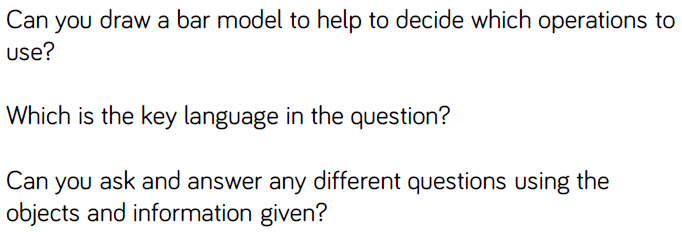 Fluency
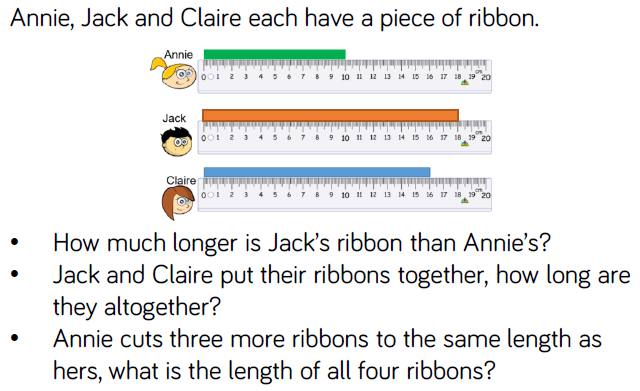 Fluency
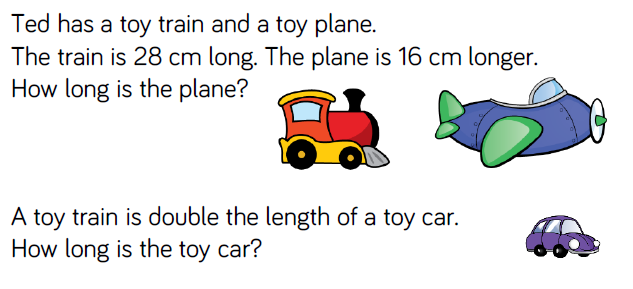 Reasoning and problem solving
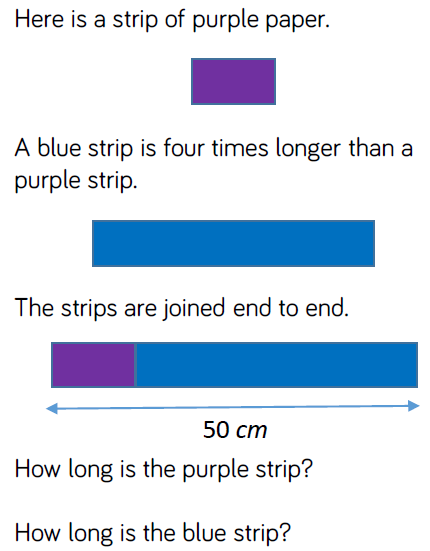 Reasoning and problem solving
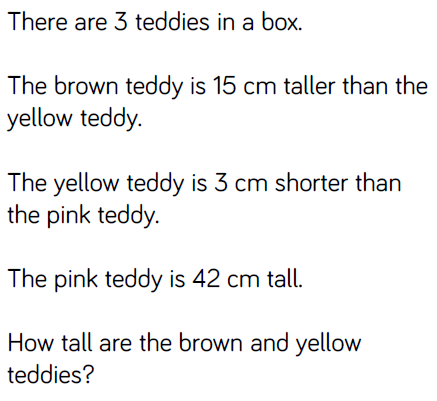